Gramática y Redacción
INSTITUO DE LíDERES CRISTIANOS
Mtra. Gabriela Tijerina-Pike, Ph.D.
Unidad 8

NORMAS APA
LECCIONES
1. Investigación
2. Propiedad Intelectual 
3. Citas, Referencias y Bibliografía
Unidad 6. Composición
Lección 3. Práctica 3
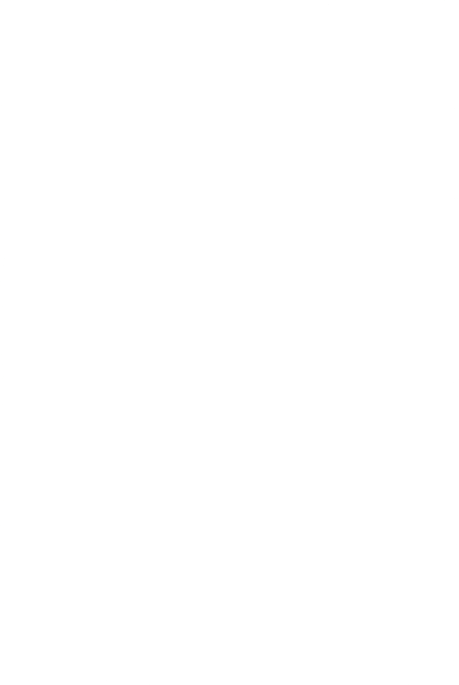 PASOS
Definir la idea, el propósito y la audiencia 
Hacer la investigación 
Hacer el mapa conceptual
Componer
Cuidar la unidad, cohesión y coherencia
Conectar esas oraciones y convertirlas en párrafos
Cuidar la unidad, cohesión y coherencia
Revisar
Estilo
Ejemplo en vivo…
Hacer el mapa conceptual para una composición sobre el ministerio de Jesús para explicar a los niños de la escuela dominical de mi iglesia lo que Jesús hizo antes de su muerte, sepultura y resurrección.
El evangelio de Mateo menciona dos veces el resumen de lo que hizo Jesús para servir a los demás. 
Esas menciones son Mateo 4:23 y Mateo 9:35.
Jesús sirvió en varios lugares en una región llamada Galilea.
Esa región estaba cerca de Jerusalén. 
Jesús viajaba a cada aldea y ciudad de Galilea a pie, él no tenía carro. 
Jesús viajaba acompañado de sus discípulos.
Jesús predicaba a los discípulos y a la demás gente acerca de Dios.
Predicar significa enseñar y exhortar.
Enseñar es mostrar algo nuevo.
Exhortar es invitar a aceptar lo que se ha enseñado.
Primero que nada, el evangelio de Mateo menciona dos veces el resumen de lo que hizo Jesús para servir a los demás. Esas menciones son Mateo 4:23 y Mateo 9:35. Según Mateo, Jesús sirvió en varios lugares en una región llamada Galilea, que estaba cerca de Jerusalén. 
Vale la pena decir que Jesús viajaba a cada aldea y a cada ciudad de Galilea a pie, él no tenía carro. También debemos decir que Jesús viajaba acompañado de sus discípulos. Por eso, Jesús les predicaba a ellos y a otros acerca de Dios. 
Con respecto a predicar, podemos decir que significa dos cosas. La primera es enseñar y la segunda es exhortar. Enseñar es mostrar algo nuevo. Por consecuencia, exhortar es invitar a aceptar lo que se ha enseñado.
Unidad 6. Composición
Lección 3. Práctica 3
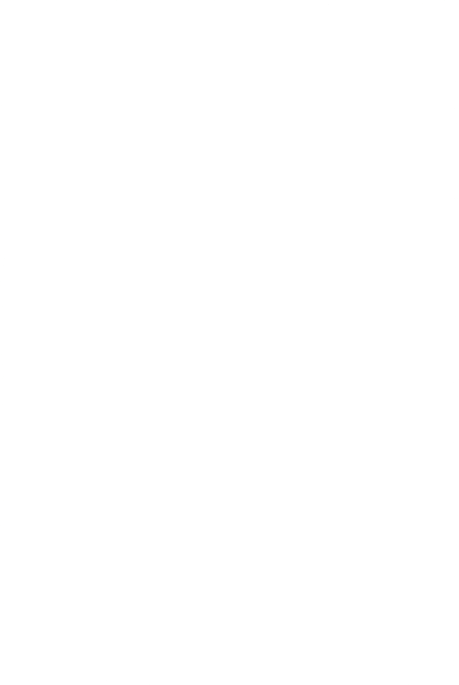 PASOS
Definir la idea, el propósito y la audiencia 
Hacer la investigación 
Hacer el mapa conceptual
Componer
Cuidar la unidad, cohesión y coherencia
Conectar esas oraciones y convertirlas en párrafos
Cuidar la unidad, cohesión y coherencia
Revisar
Estilo
INVESTIGACIÓN
Ejemplo en vivo…
Hacer el mapa conceptual para una composición sobre el ministerio de Jesús para explicar a los niños de la escuela dominical de mi iglesia lo que Jesús hizo antes de su muerte, sepultura y resurrección.
El evangelio de Mateo menciona dos veces el resumen de lo que hizo Jesús para servir a los demás. 
Esas menciones son Mateo 4:23 y Mateo 9:35.
Jesús sirvió en varios lugares en una región llamada Galilea.
Esa región estaba cerca de Jerusalén. 
Jesús viajaba a cada aldea y ciudad de Galilea a pie, él no tenía carro. 
Jesús viajaba acompañado de sus discípulos.
Jesús predicaba a los discípulos y a la demás gente acerca de Dios.
Predicar significa enseñar y exhortar.
Enseñar es mostrar algo nuevo.
Exhortar es invitar a aceptar lo que se ha enseñado.
Primero que nada, el evangelio de Mateo menciona dos veces el resumen de lo que hizo Jesús para servir a los demás. Esas menciones son Mateo 4:23 y Mateo 9:35. Según Mateo, Jesús sirvió en varios lugares en una región llamada Galilea, que estaba cerca de Jerusalén. 
Vale la pena decir que Jesús viajaba a cada aldea y a cada ciudad de Galilea a pie, él no tenía carro. También debemos decir que Jesús viajaba acompañado de sus discípulos. Por eso, Jesús les predicaba a ellos y a otros acerca de Dios. 
Con respecto a predicar, podemos decir que significa dos cosas. La primera es enseñar y la segunda es exhortar. Enseñar es mostrar algo nuevo. Por consecuencia, exhortar es invitar a aceptar lo que se ha enseñado.
Unidad 8. Normas APA
Lección 1. Investigación
La investigación es una actividad orientada a la obtención de nuevos conocimientos y su aplicación para la solución a problemas o interrogantes de carácter científico. 
Proceso complejo
Método Científico
Resolución de problemas
Unidad 8. Normas APA
Lección 1. Investigación
La investigación es una actividad orientada a la obtención de nuevos conocimientos y su aplicación para la solución a problemas o interrogantes de carácter científico. 
Proceso complejo
Método Científico
Resolución de problemas
Aristóteles, 384 a. C.-322 a. C. fue una de las primeras figuras en el desarrollo del método científico.1
Unidad 8. Normas APA
Lección 1. Investigación
La investigación es una actividad orientada a la obtención de nuevos conocimientos y su aplicación para la solución a problemas o interrogantes de carácter científico. 
Proceso complejo
Método Científico
Resolución de problemas
¿   ?
Unidad 8. Normas APA
Lección 1. Investigación
REVELACIÓN
Unidad 8. Normas APA
Lección 1. Investigación
PREGUNTAS + NECESIDADES + PROBLEMAS
¿Cómo enseñar a mi hijo a defenderse de los compañeros que le ofenden en la escuela?
¿Cuánta lluvia cayó ayer? ¿Y en el diluvio?
¿Cómo pago mis deudas?
¿Cómo comen las jirafas?
¿Cómo sano de mi enfermedad?
¿Para qué sirve el mineral magnesio?
¿Cómo le hago para llegar a tiempo a mi trabajo?
¿Cómo recargo mi celular?
¿Cuáles son los nombres de las hijas del Sr. Juárez?
¿Cómo debo comportarme si visito a un rey?
¿Qué condimentos tiene la tortilla española?
¿Por qué el oro es muy valioso?
¿Por qué el violín suena diferente a la guitarra?
¿Quién inventó el pizarrón?
Unidad 8. Normas APA
Lección 1. Investigación
Investigación 
Bíblica, Teológica y Ministerial
¿Qué enseña la Biblia sobre… ? ¿Qué reveló Dios respecto a…?
¿Cómo se ha interpretado XYZ pregunta, necesidad o problema en la Iglesia?
¿Cómo XYZ sirve para que la persona conozca y viva el Evangelio de Jesucristo?
Unidad 8. Normas APA
Lección 1. Investigación
Investigación
BÍBLICA

¿Qué significa bautismo? 
¿Qué quiere decir arrepentimiento? 
¿Por qué es importante la expiación?
¿Cuál es la diferencia entre la oración de Daniel y la de Jesús?
Unidad 8. Normas APA
Lección 1. Investigación
Investigación
TEOLÓGICA

¿Es conveniente usar una computadora? 
¿Qué debe hacer la iglesia sobre el Calentamiento Global? 
¿Cómo aprenden mejor los niños hechos abstractos?
¿Por qué los himnos son diferentes a las canciones?
Unidad 8. Normas APA
Lección 1. Investigación
Investigación
MINISTERIAL

¿Cual es el mensaje del pastor en el funeral de un bebé? 
¿Cómo se relaciona la Iglesia y el gobierno del estado? 
¿Cuál es el mejor horario del servicio dominical?
¿Cómo reunir recursos para financiar los viajes misioneros?
Unidad 8. Normas APA
Lección 1. Investigación
TAREAS TRANSFORMADORAS
U8. T1. 
a. Estudiar el Manual APA
b. Elaborar 10 preguntas bíblicas, 10 preguntas teológicas y 10 preguntas ministeriales